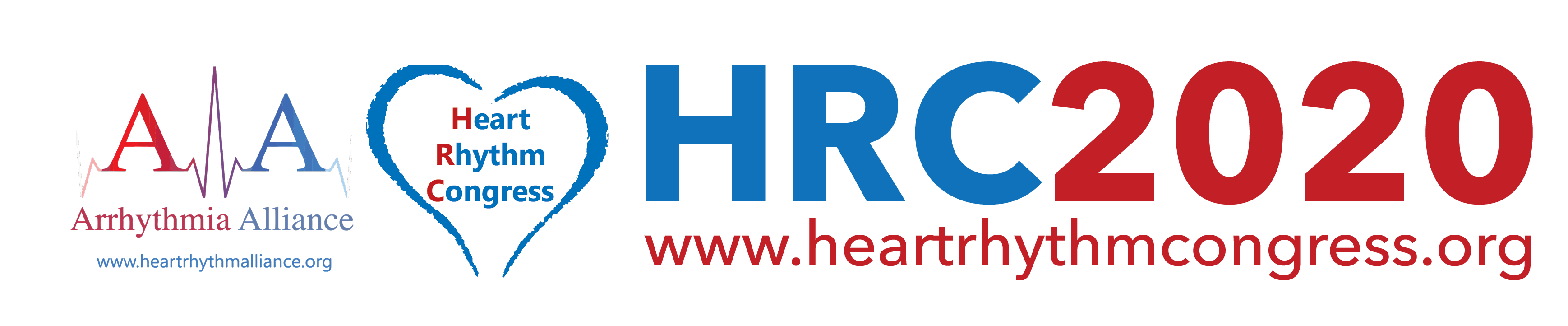 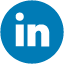 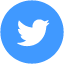 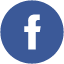 Connect with us
HeartRhythmCongress
HeartRhythmCongress
@heartrhythmcong
EXAMPLE TEMPLATE – PLEASE EDIT FOR YOUR TALK
Dr Kim Rajappan, 
Consultant Cardiologist & Electrophysiologist, 
Oxford UK

Presentation Title
<Insert here>
 
Kim Rajappan is a Consultant Cardiologist and Electrophysiologist at the John Radcliffe Hospital, part of the Oxford University Hospitals NHS Foundation Trust. He is involved in the investigation and treatment of patients with all forms of arrhythmia problems including ablation and device therapy. His research and clinical interests are focussed on catheter ablation of complex cardiac arrhythmias including atrial fibrillation and ventricular tachycardia. He is an active member of Heart Rhythm UK and an Executive Committee member of the Arrhythmia Alliance. He has published over 80 peer reviewed papers, lectures nationally and internationally, and is one of the editors of the Oxford Handbook of Cardiac Electrophysiology and Catheter Ablation. He travels internationally to help teach Electrophysiologists in other countries new techniques in ablation, particularly advanced cardiac mapping of arrhythmias and implantation of ICD/CRT devices.
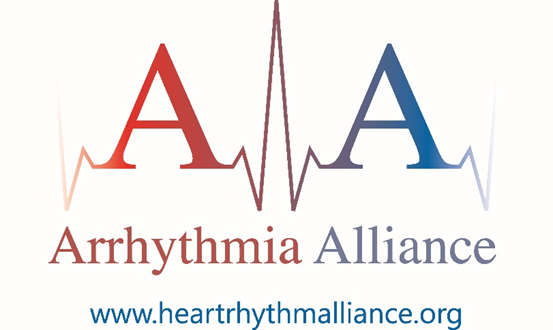 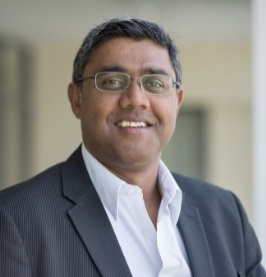 Working together toimprove the diagnosis,treatment and qualityof life for all thoseaffected by arrhythmias.
www.heartrhythmcongress.org  •  01789867524  •  @ info@heartrhythmcongress.org.uk                                         Arrhythmia Alliance registered charity number 1107496
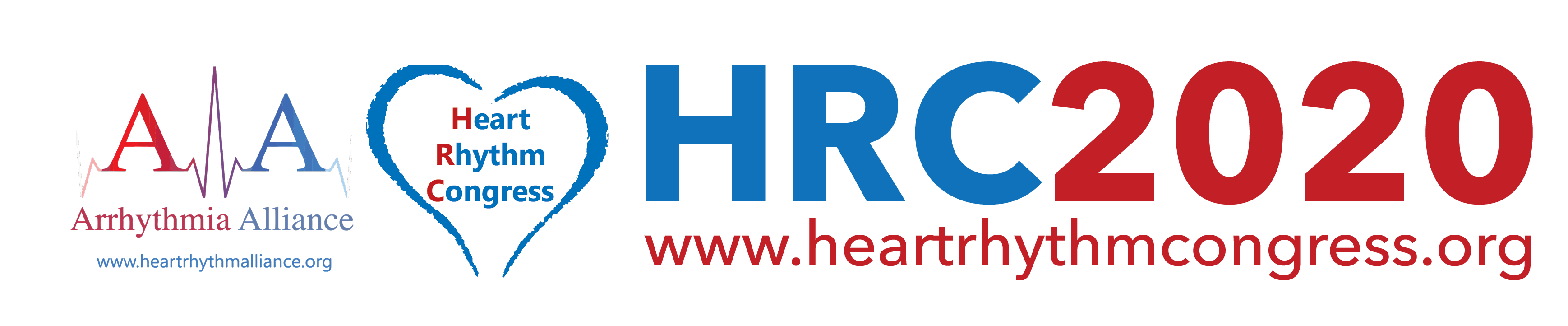 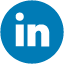 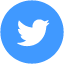 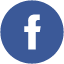 Connect with us
HeartRhythmCongress
HeartRhythmCongress
@heartrhythmcong
Conflict of Interest
Please ensure you complete the conflict of interest slide, if there are none please state this on the slide.
www.heartrhythmcongress.org  •  01789867524  •  @ info@heartrhythmcongress.org.uk                                         Arrhythmia Alliance registered charity number 1107496
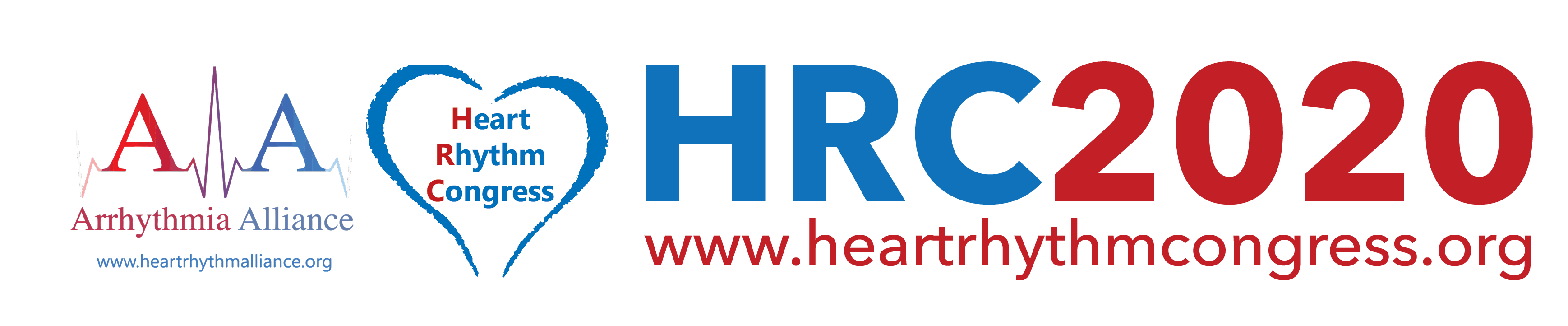 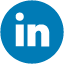 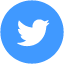 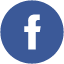 Connect with us
HeartRhythmCongress
HeartRhythmCongress
@heartrhythmcong
www.heartrhythmcongress.org  •  01789867524  •  @ info@heartrhythmcongress.org.uk                                         Arrhythmia Alliance registered charity number 1107496
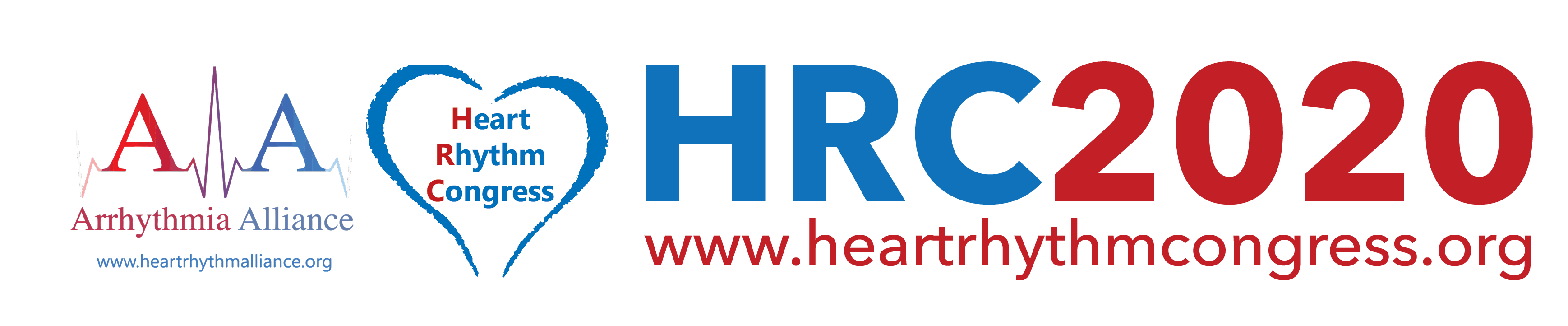 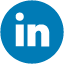 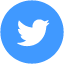 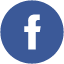 Connect with us
HeartRhythmCongress
HeartRhythmCongress
@heartrhythmcong
www.heartrhythmcongress.org  •  01789867524  •  @ info@heartrhythmcongress.org.uk                                         Arrhythmia Alliance registered charity number 1107496
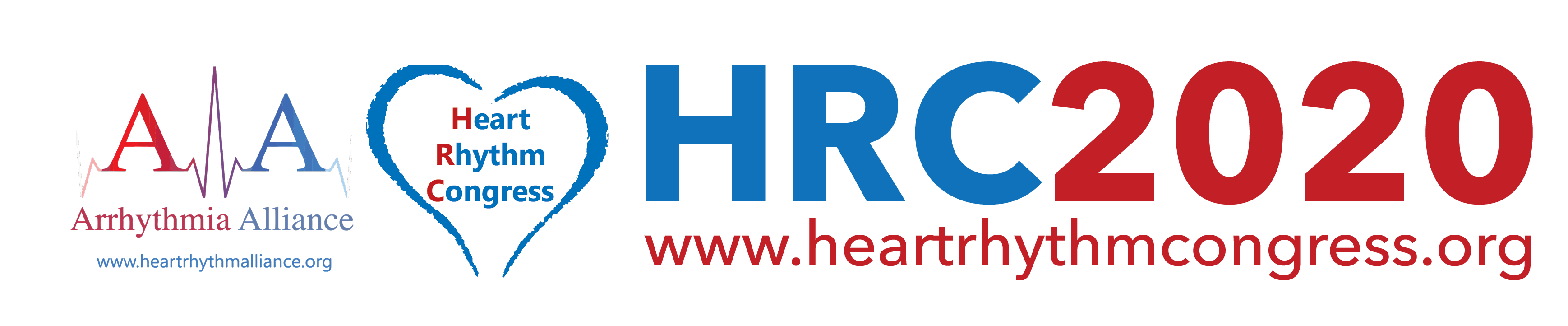 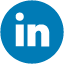 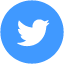 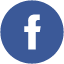 Connect with us
HeartRhythmCongress
HeartRhythmCongress
@heartrhythmcong
www.heartrhythmcongress.org  •  01789867524  •  @ info@heartrhythmcongress.org.uk                                         Arrhythmia Alliance registered charity number 1107496
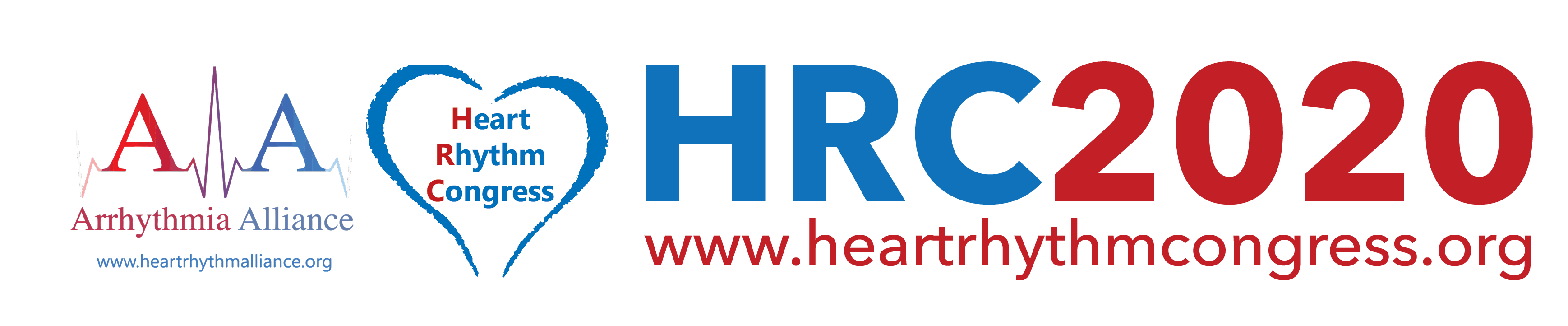 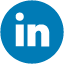 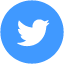 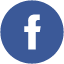 Connect with us
HeartRhythmCongress
HeartRhythmCongress
@heartrhythmcong
www.heartrhythmcongress.org  •  01789867524  •  @ info@heartrhythmcongress.org.uk                                         Arrhythmia Alliance registered charity number 1107496
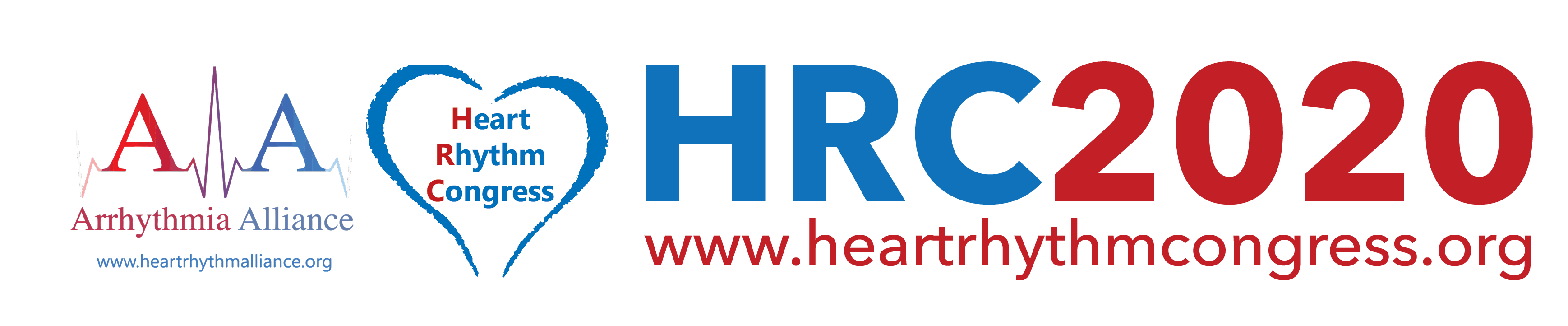 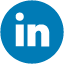 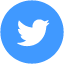 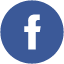 Connect with us
HeartRhythmCongress
HeartRhythmCongress
@heartrhythmcong
www.heartrhythmcongress.org  •  01789867524  •  @ info@heartrhythmcongress.org.uk                                         Arrhythmia Alliance registered charity number 1107496
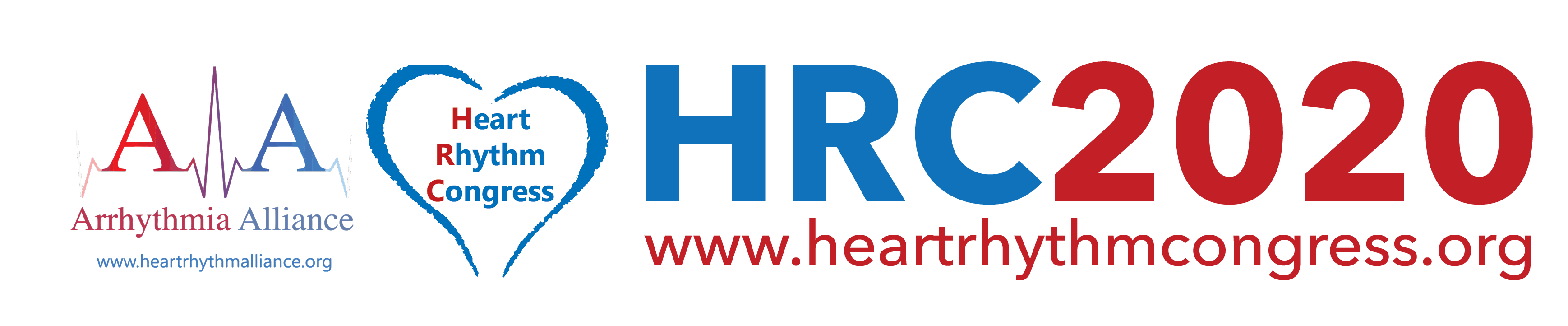 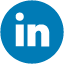 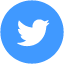 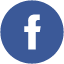 Connect with us
HeartRhythmCongress
HeartRhythmCongress
@heartrhythmcong
www.heartrhythmcongress.org  •  01789867524  •  @ info@heartrhythmcongress.org.uk                                         Arrhythmia Alliance registered charity number 1107496
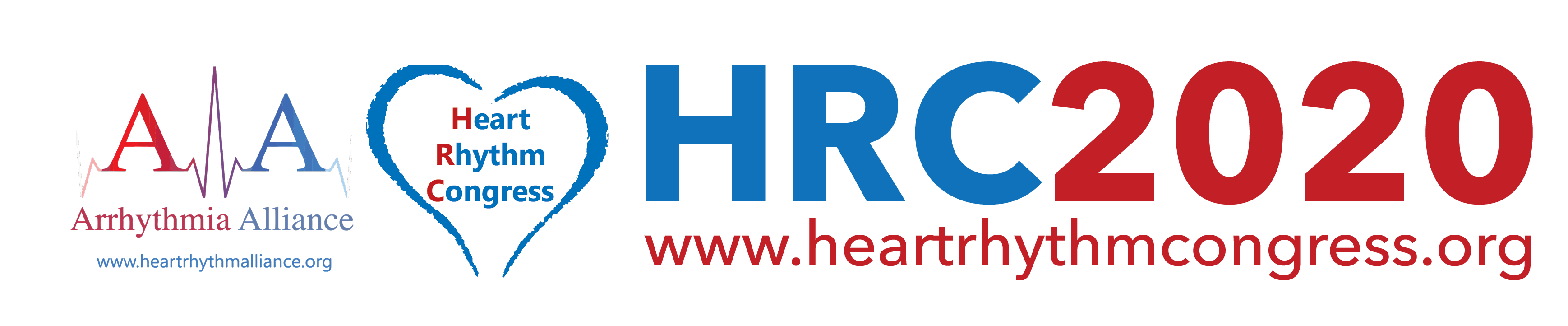 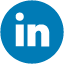 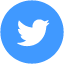 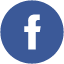 Connect with us
HeartRhythmCongress
HeartRhythmCongress
@heartrhythmcong
www.heartrhythmcongress.org  •  01789867524  •  @ info@heartrhythmcongress.org.uk                                         Arrhythmia Alliance registered charity number 1107496
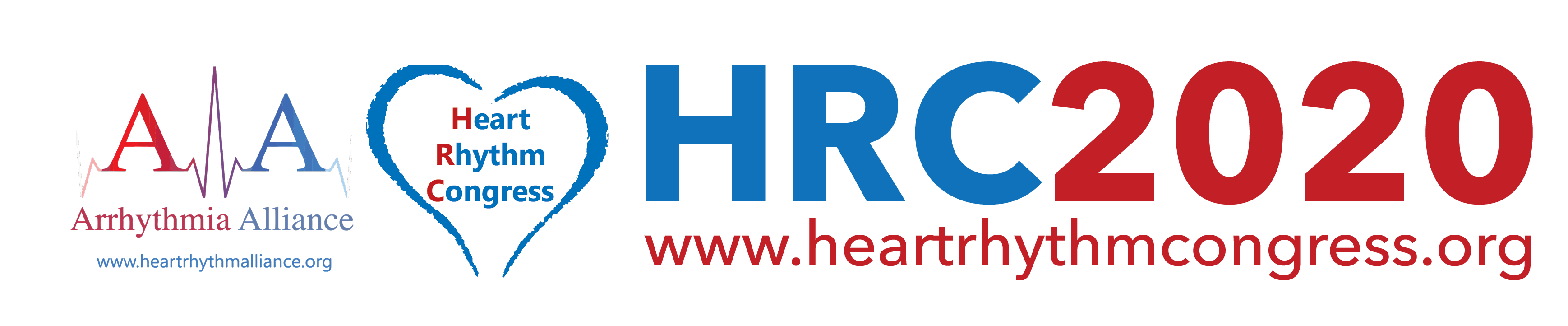 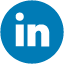 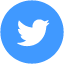 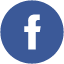 Connect with us
HeartRhythmCongress
HeartRhythmCongress
@heartrhythmcong
www.heartrhythmcongress.org  •  01789867524  •  @ info@heartrhythmcongress.org.uk                                         Arrhythmia Alliance registered charity number 1107496
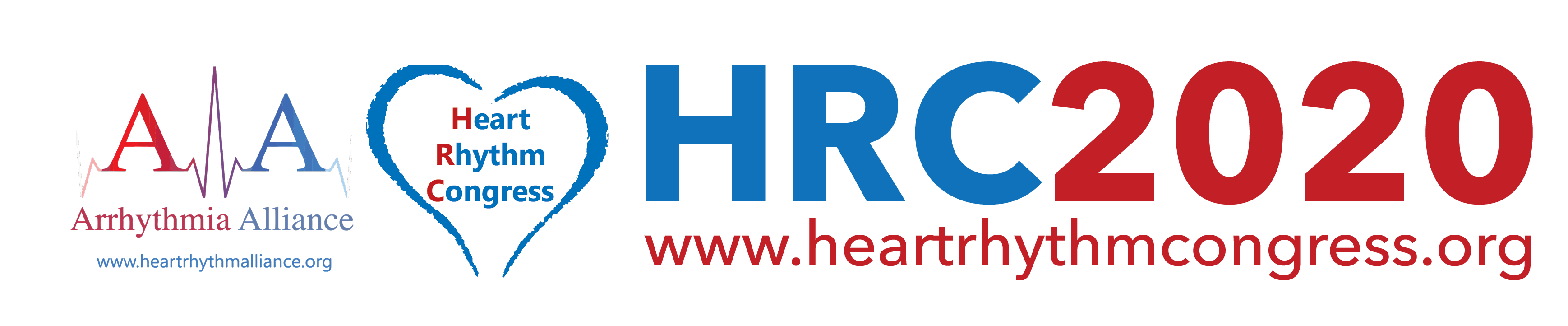 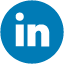 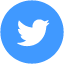 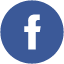 Connect with us
HeartRhythmCongress
HeartRhythmCongress
@heartrhythmcong
www.heartrhythmcongress.org  •  01789867524  •  @ info@heartrhythmcongress.org.uk                                         Arrhythmia Alliance registered charity number 1107496
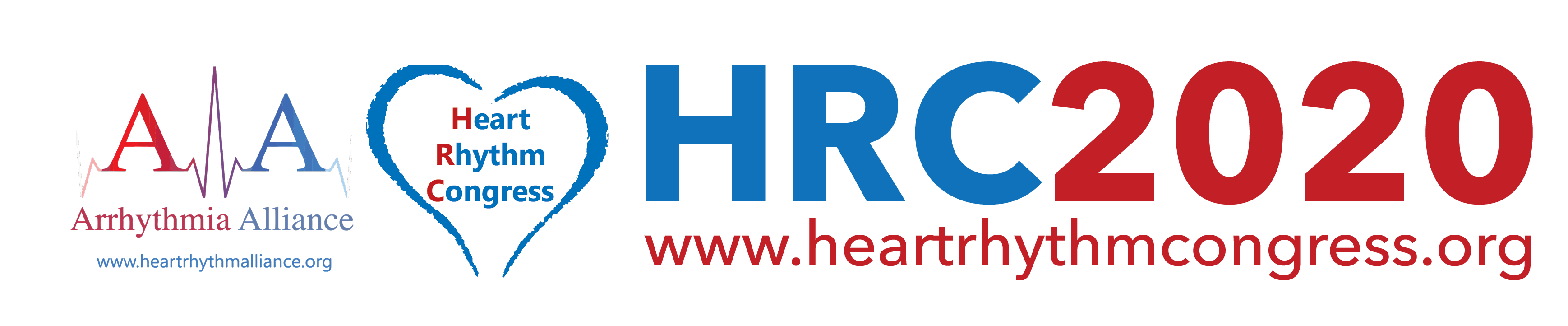 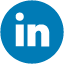 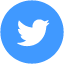 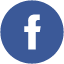 Connect with us
HeartRhythmCongress
HeartRhythmCongress
@heartrhythmcong
www.heartrhythmcongress.org  •  01789867524  •  @ info@heartrhythmcongress.org.uk                                         Arrhythmia Alliance registered charity number 1107496
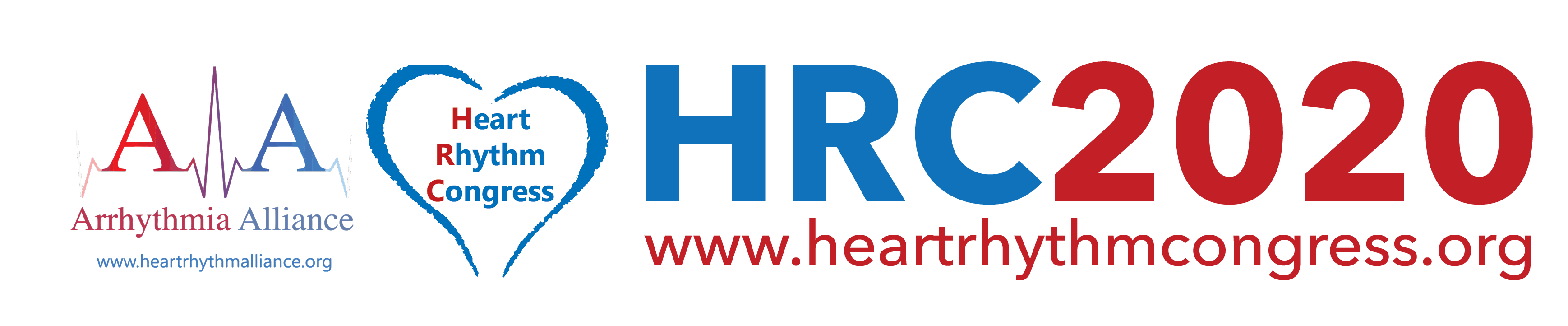 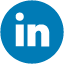 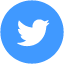 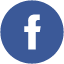 Connect with us
HeartRhythmCongress
HeartRhythmCongress
@heartrhythmcong
www.heartrhythmcongress.org  •  01789867524  •  @ info@heartrhythmcongress.org.uk                                         Arrhythmia Alliance registered charity number 1107496
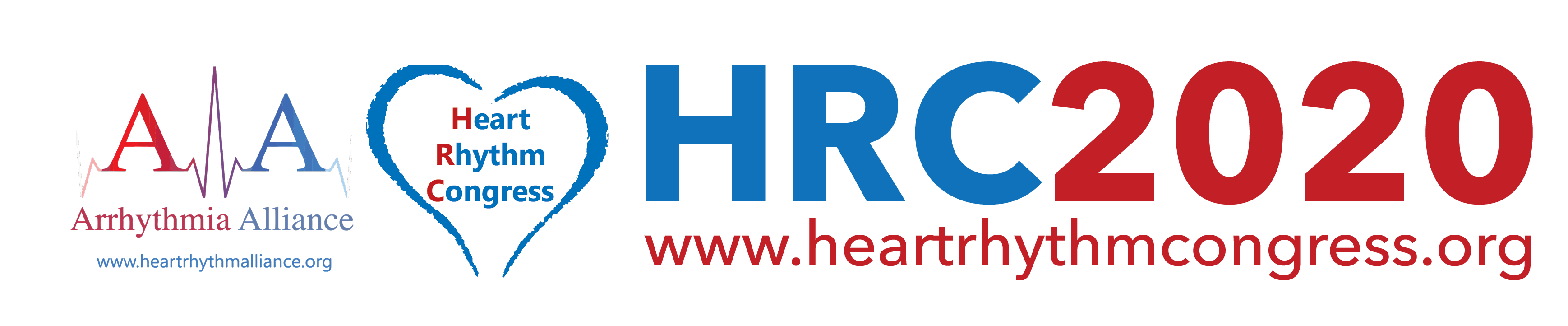 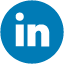 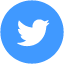 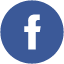 Connect with us
HeartRhythmCongress
HeartRhythmCongress
@heartrhythmcong
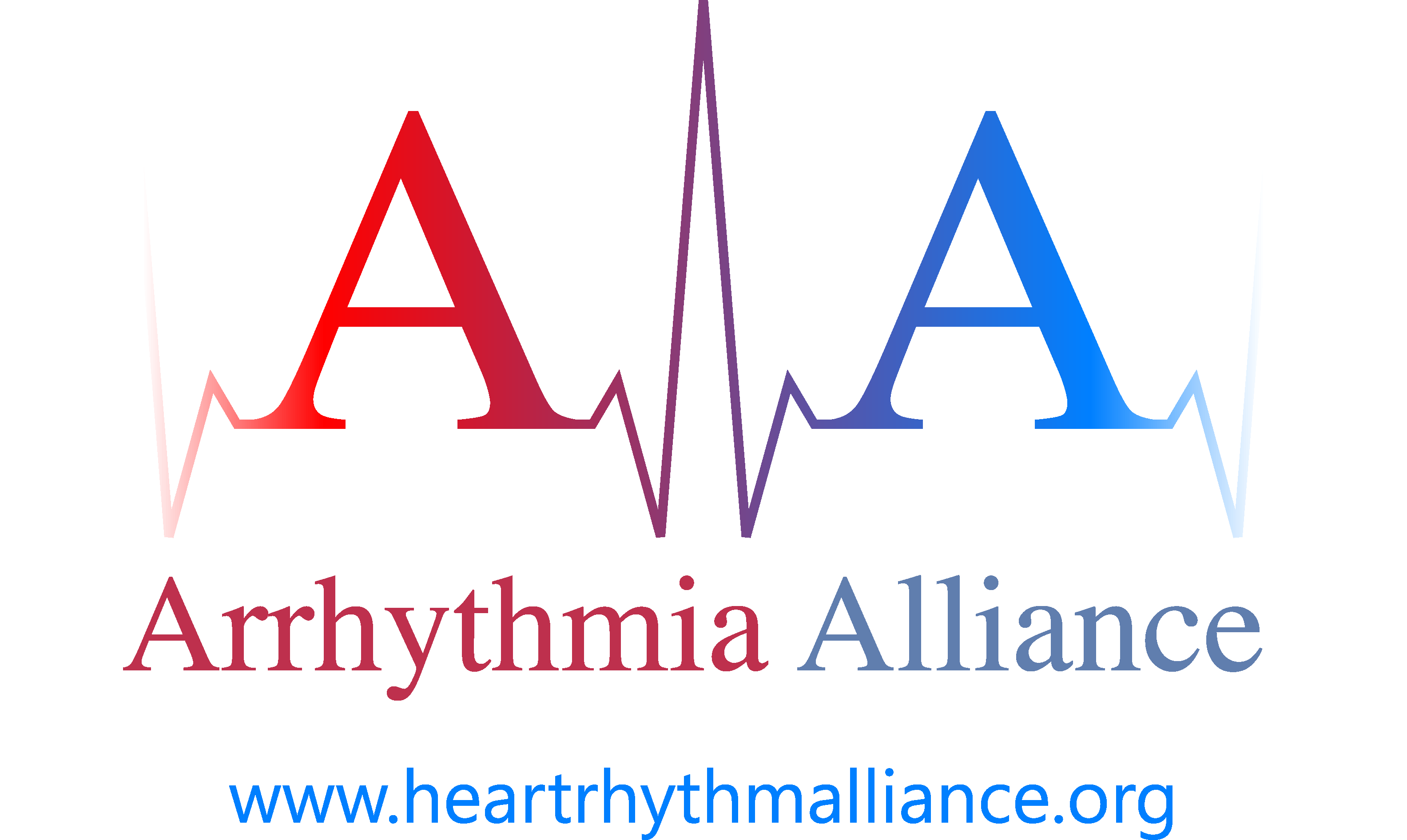 Working together to improve the diagnosis, treatment and quality 
of life for all those affected by arrhythmias
↗    www.heartrhythmalliance.org
   01789 867501
   info@aa-international.org
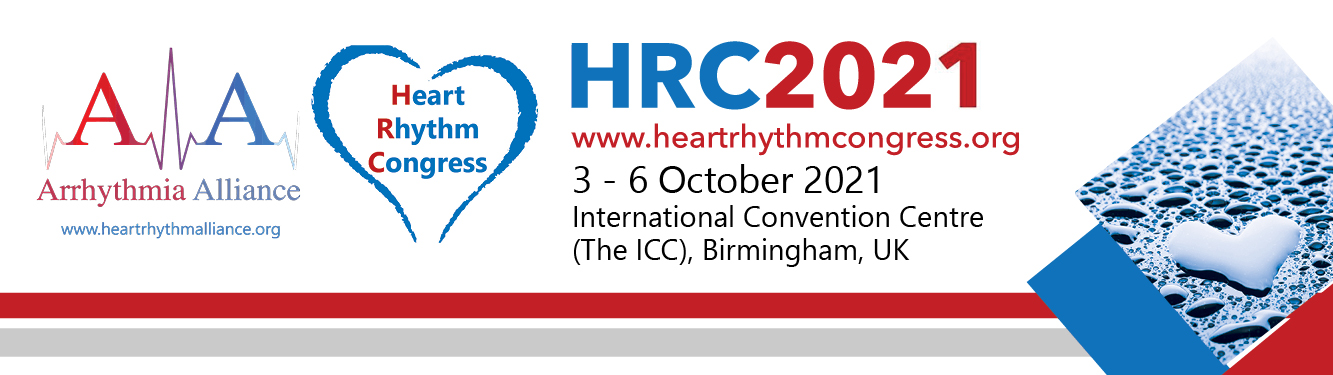 www.heartrhythmcongress.org  •  01789867524  •  @ info@heartrhythmcongress.org.uk                                         Arrhythmia Alliance registered charity number 1107496